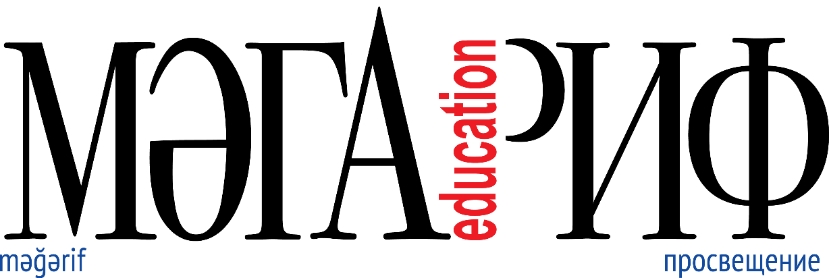 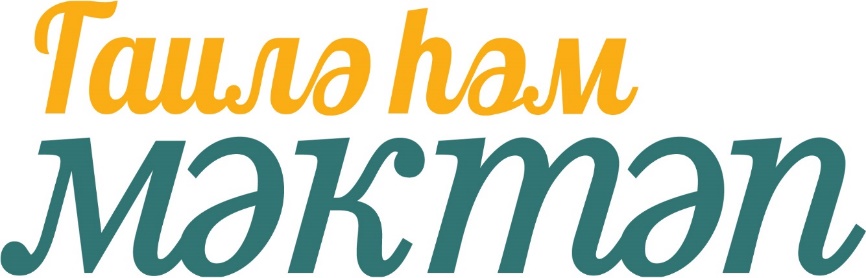 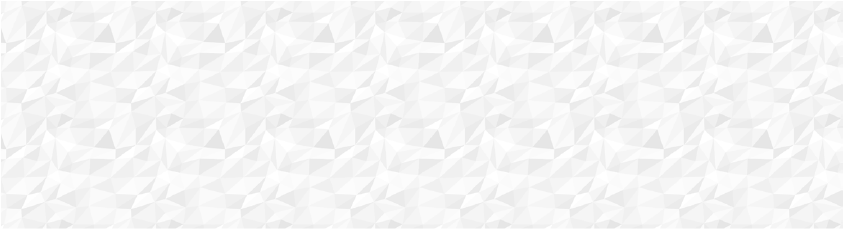 «Мәгариф» һәм «Гаилә һәм мәктәп» журналларының белем һәм тәрбия бирүдәге роле
Ландыш Равил кызы Нәсыйхова,
«Гаилә һәм мәктәп» журналының баш мөхәррире
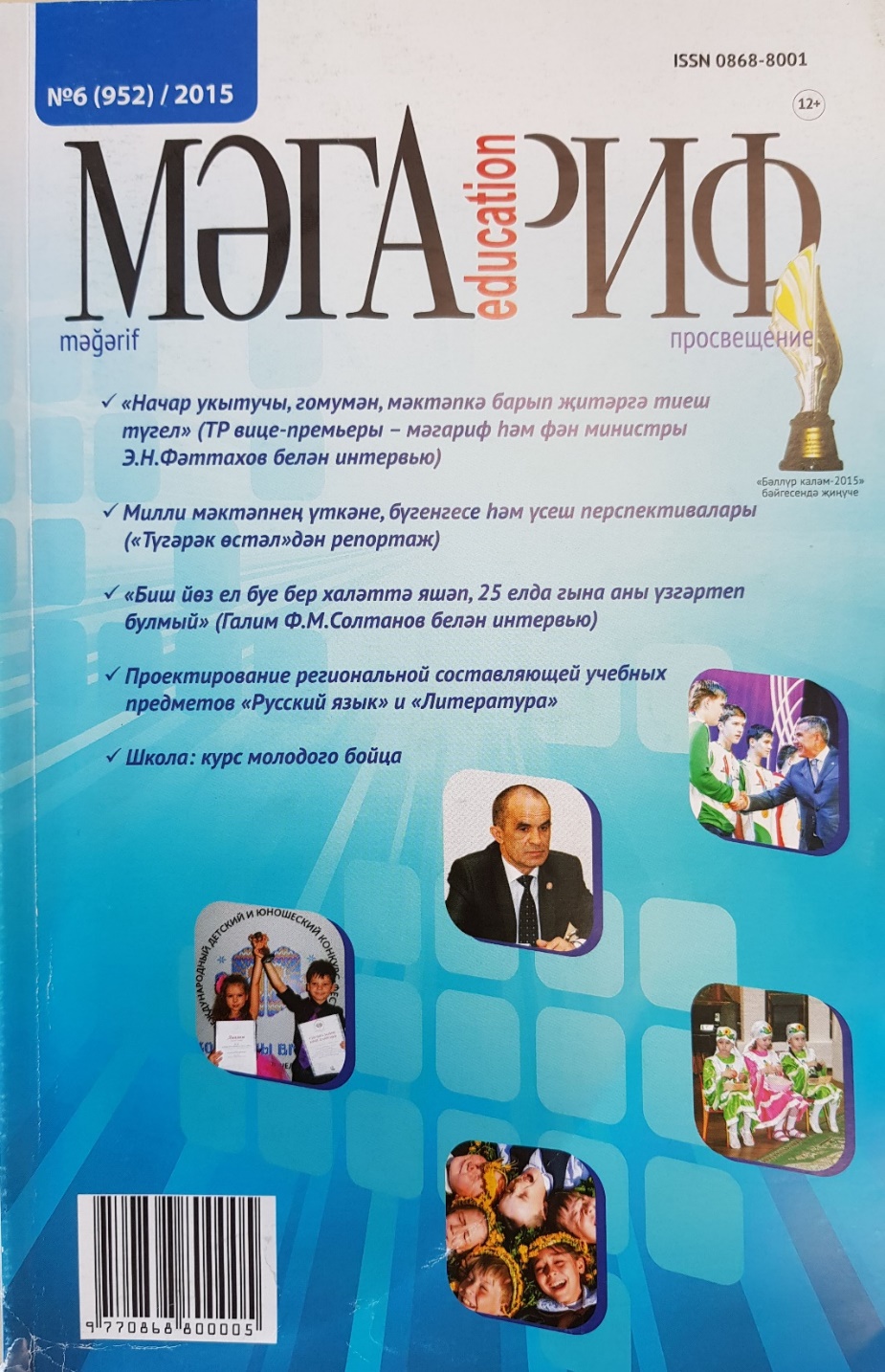 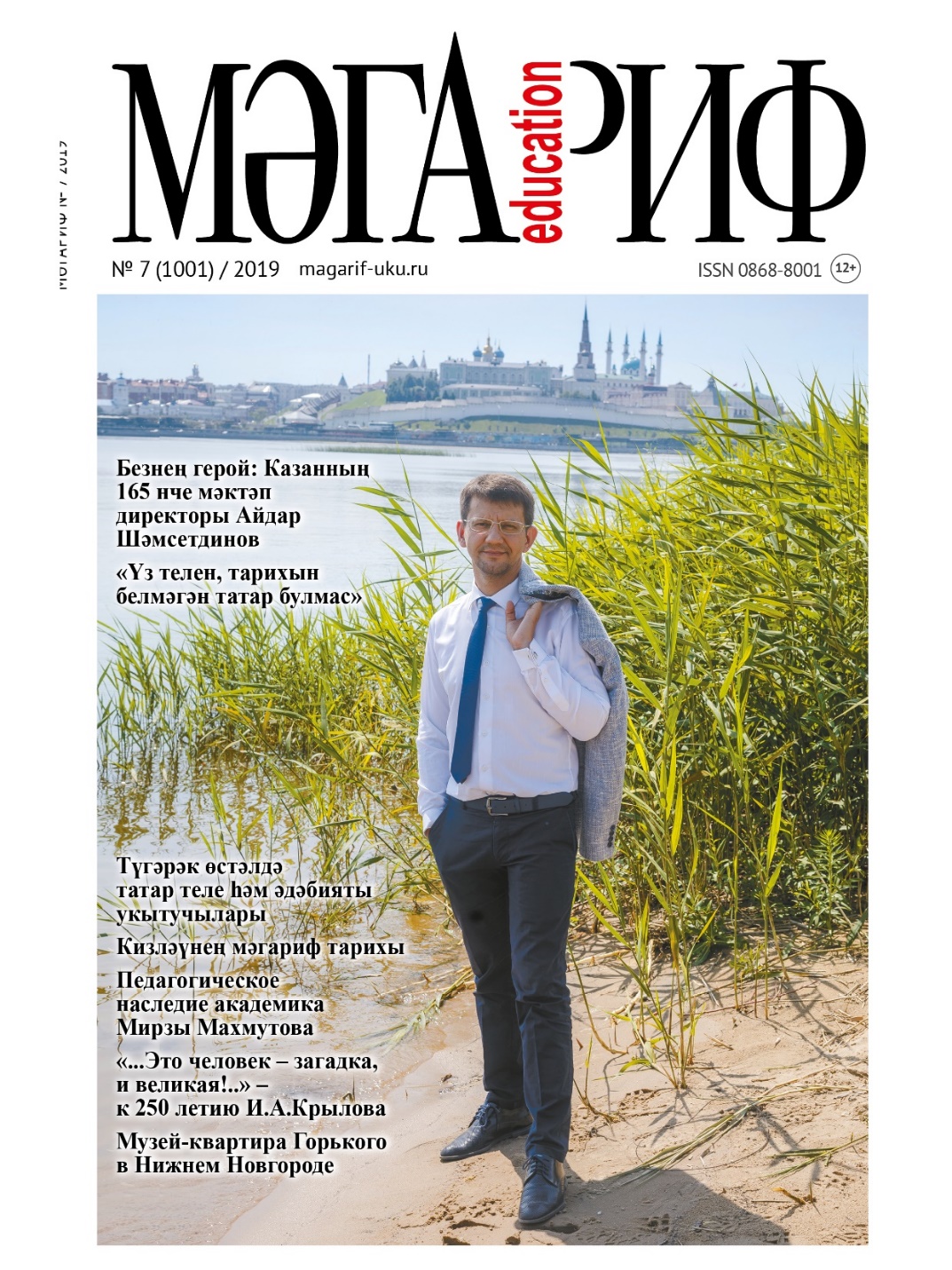 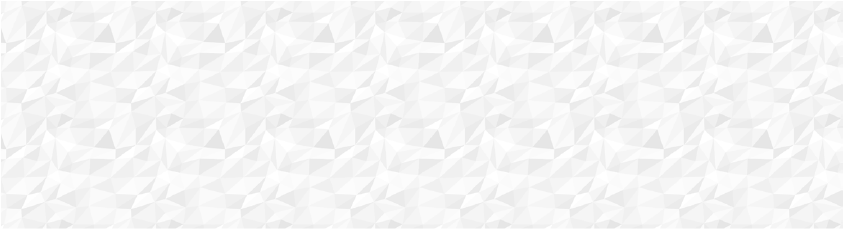 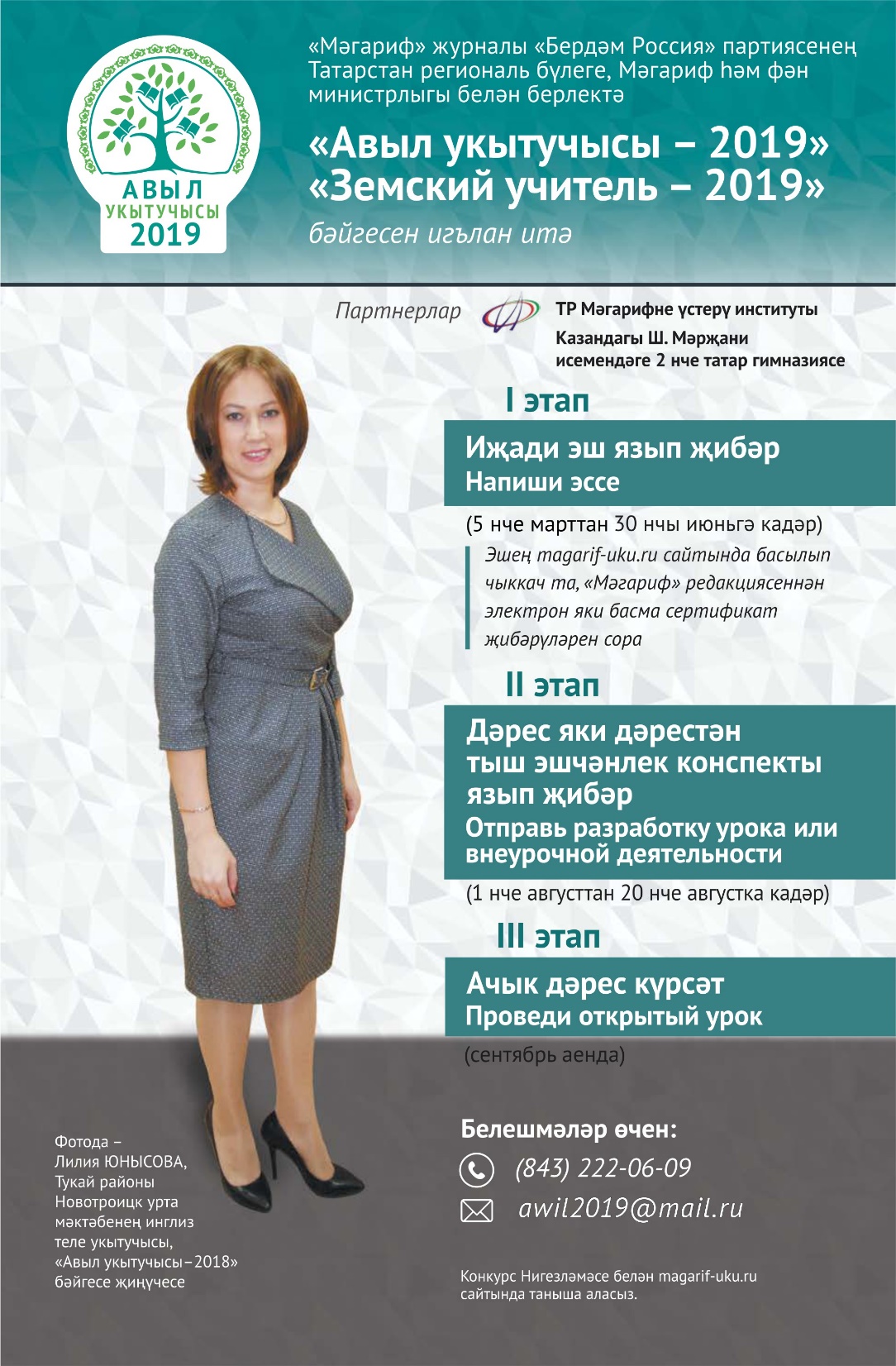 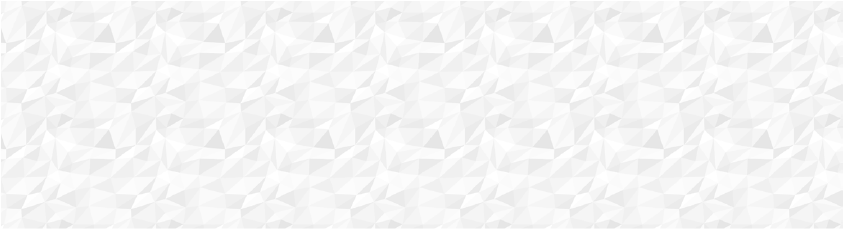 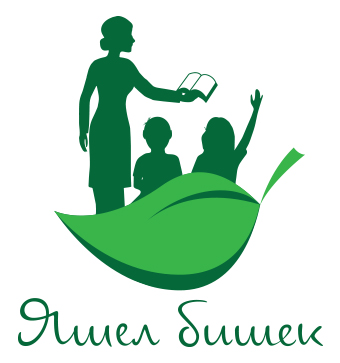 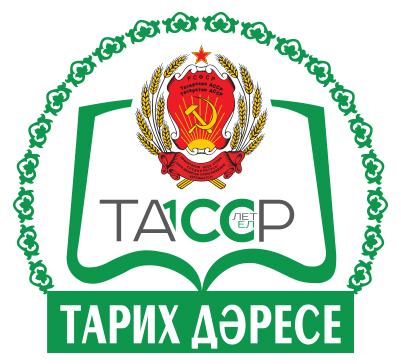 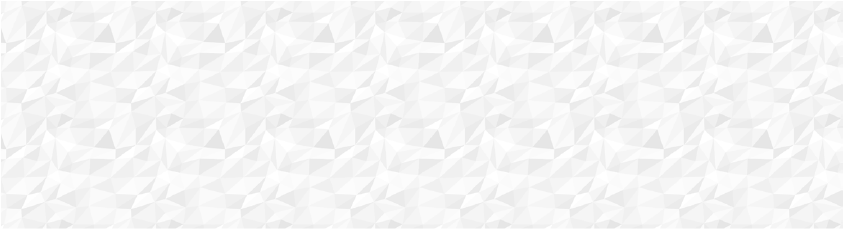 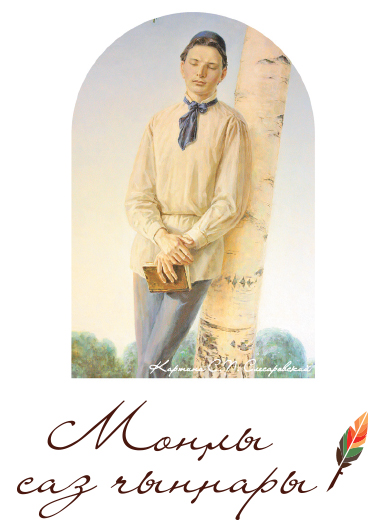 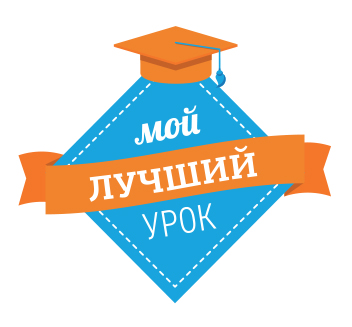 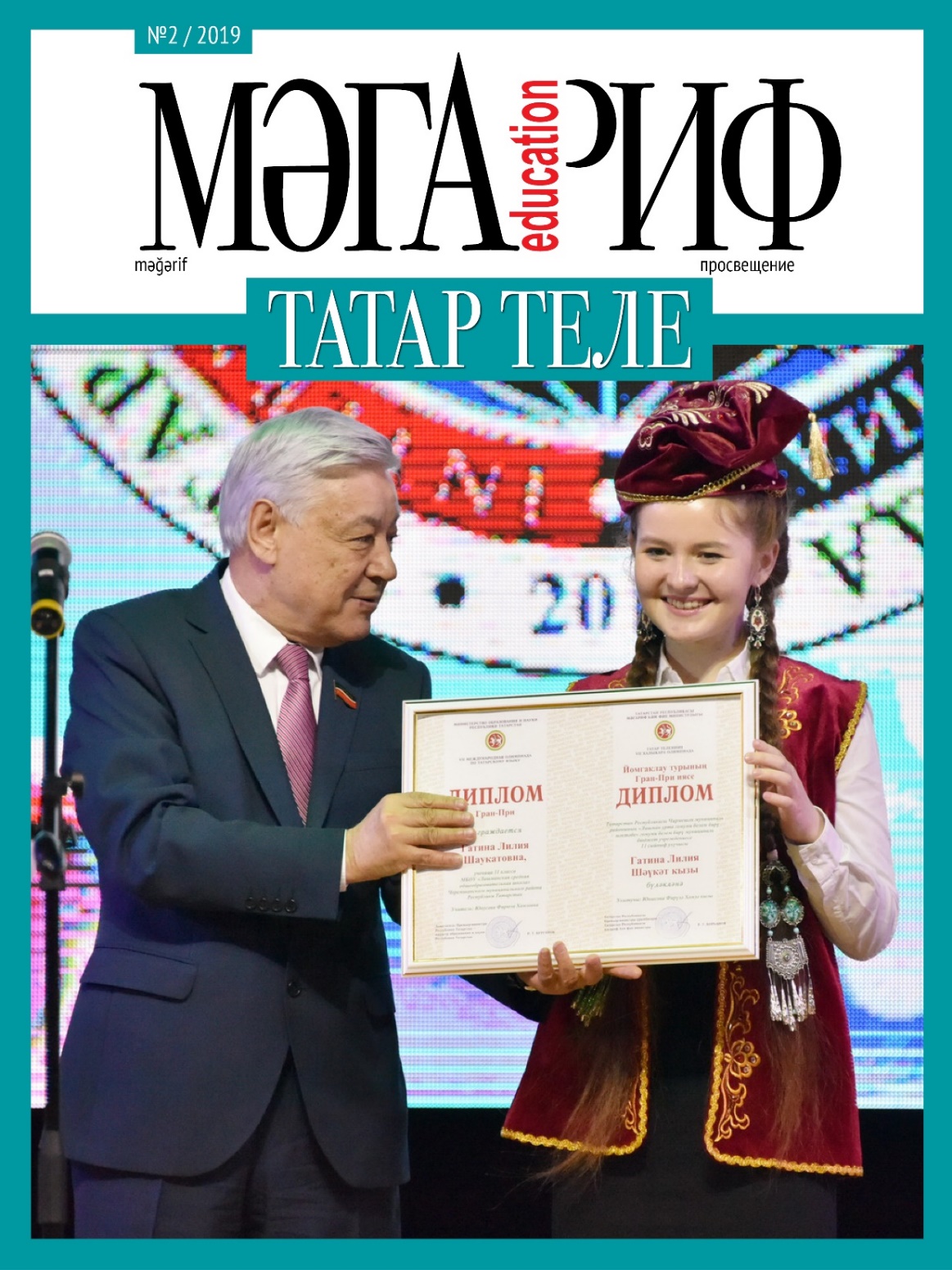 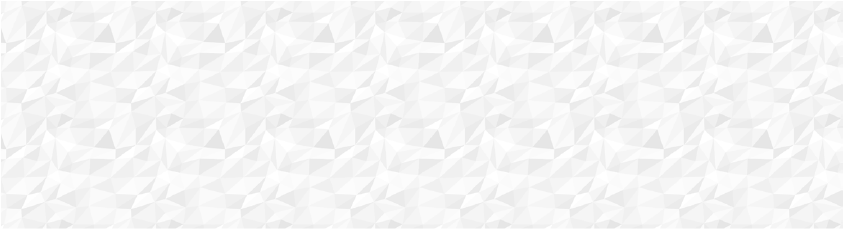 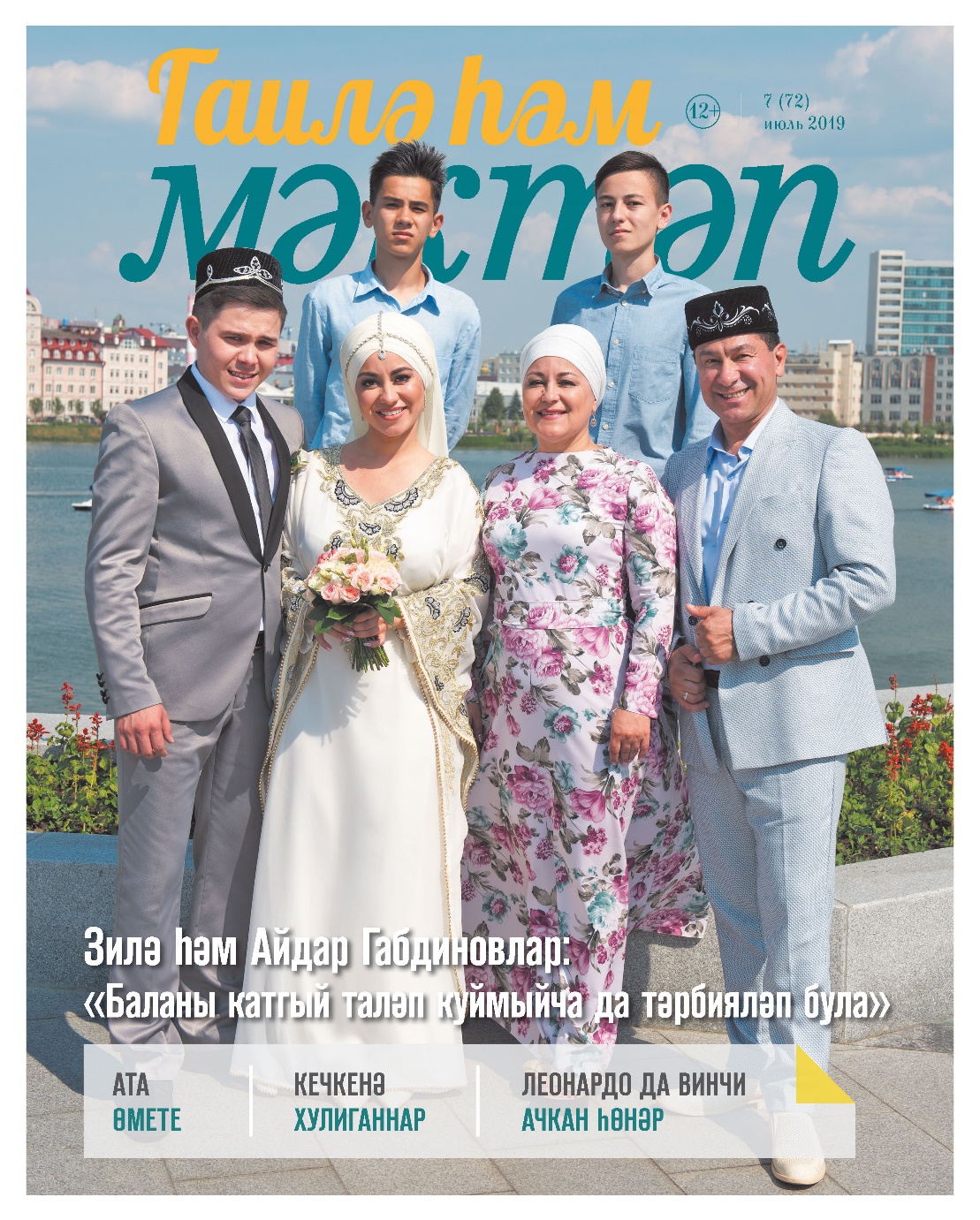 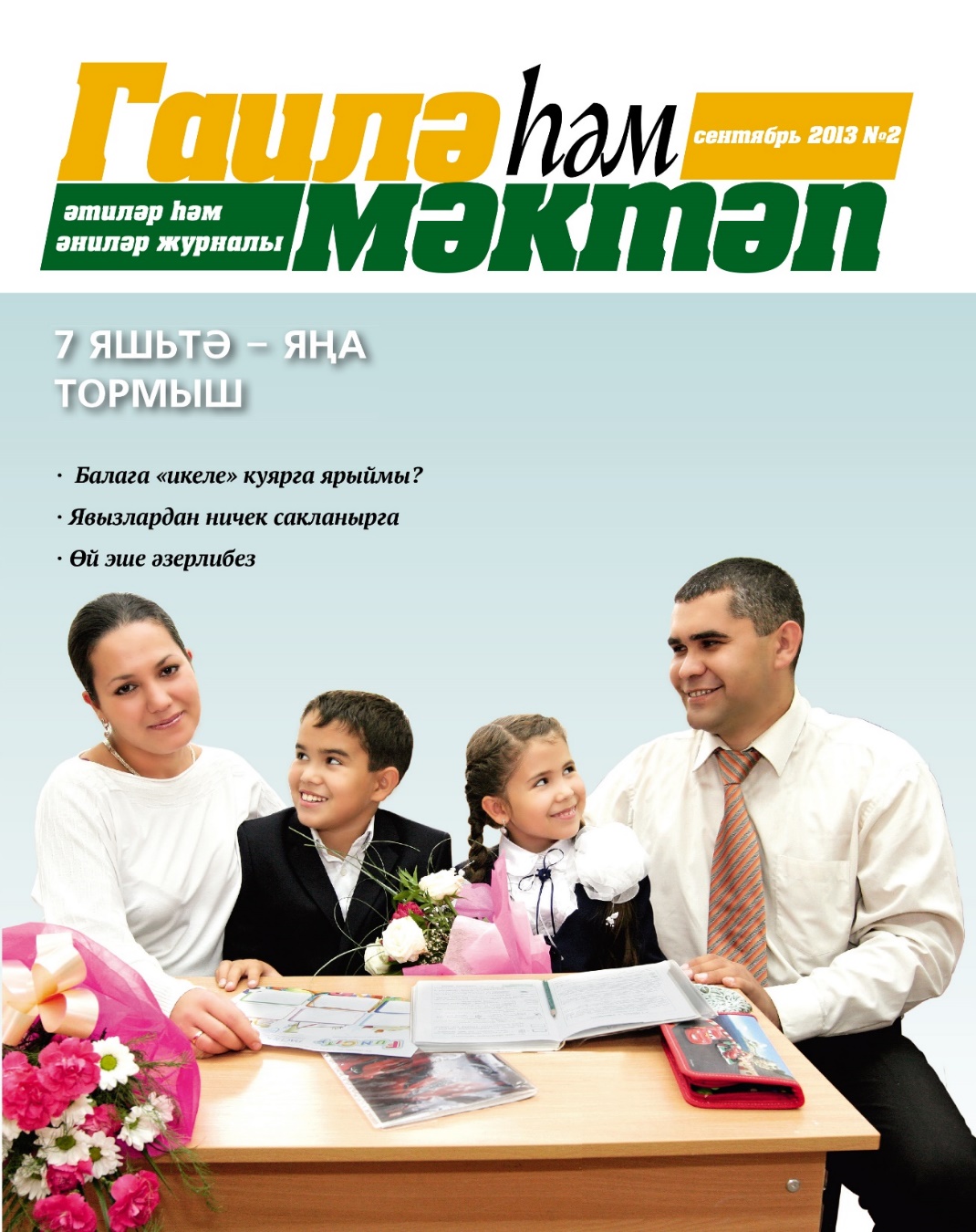 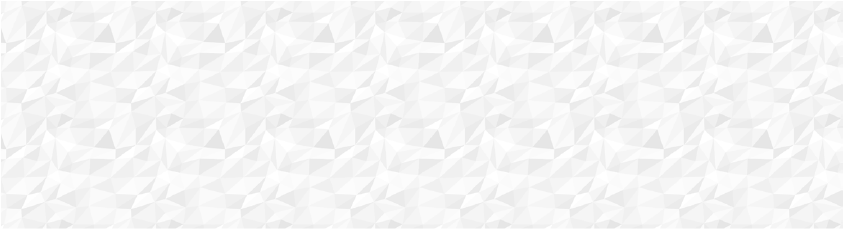 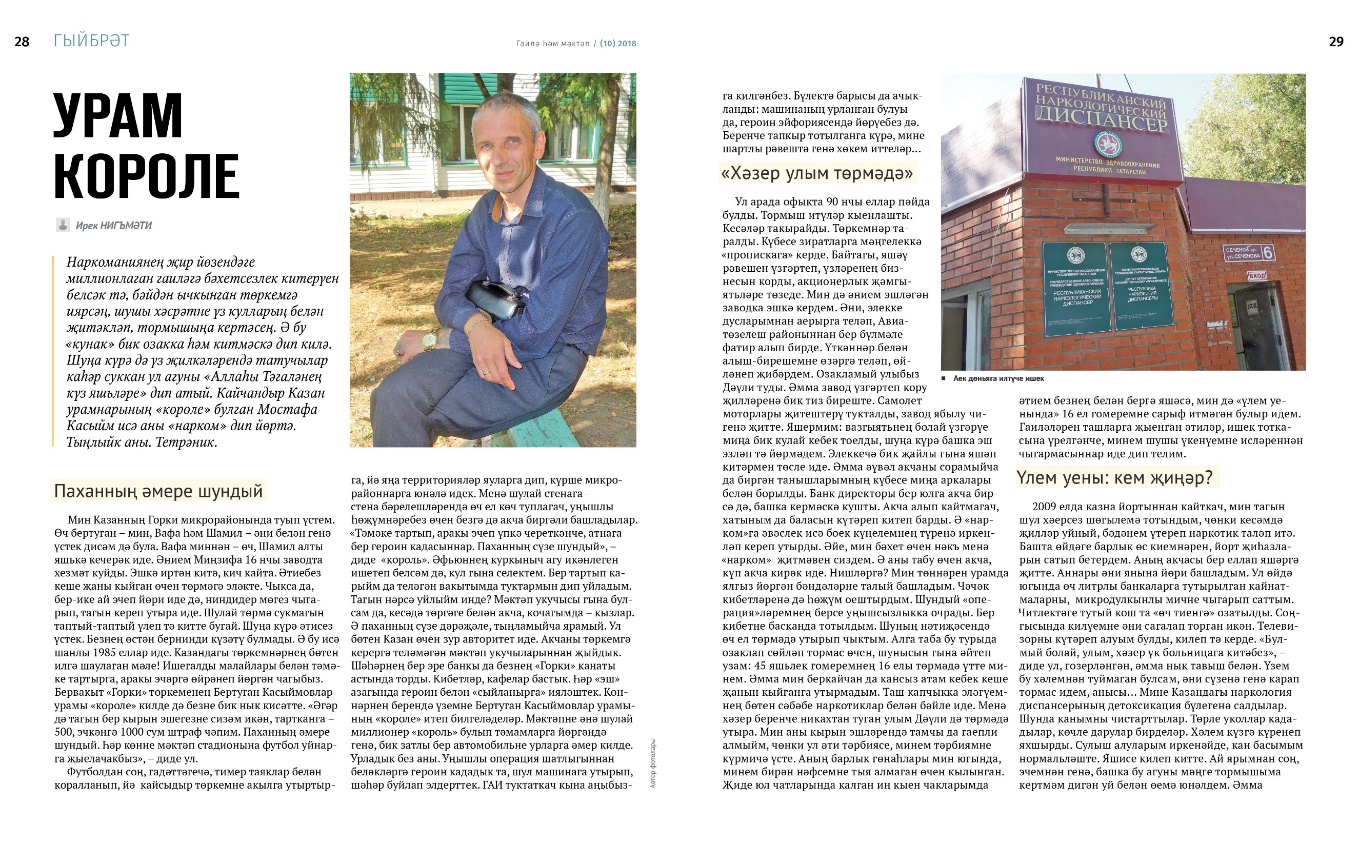 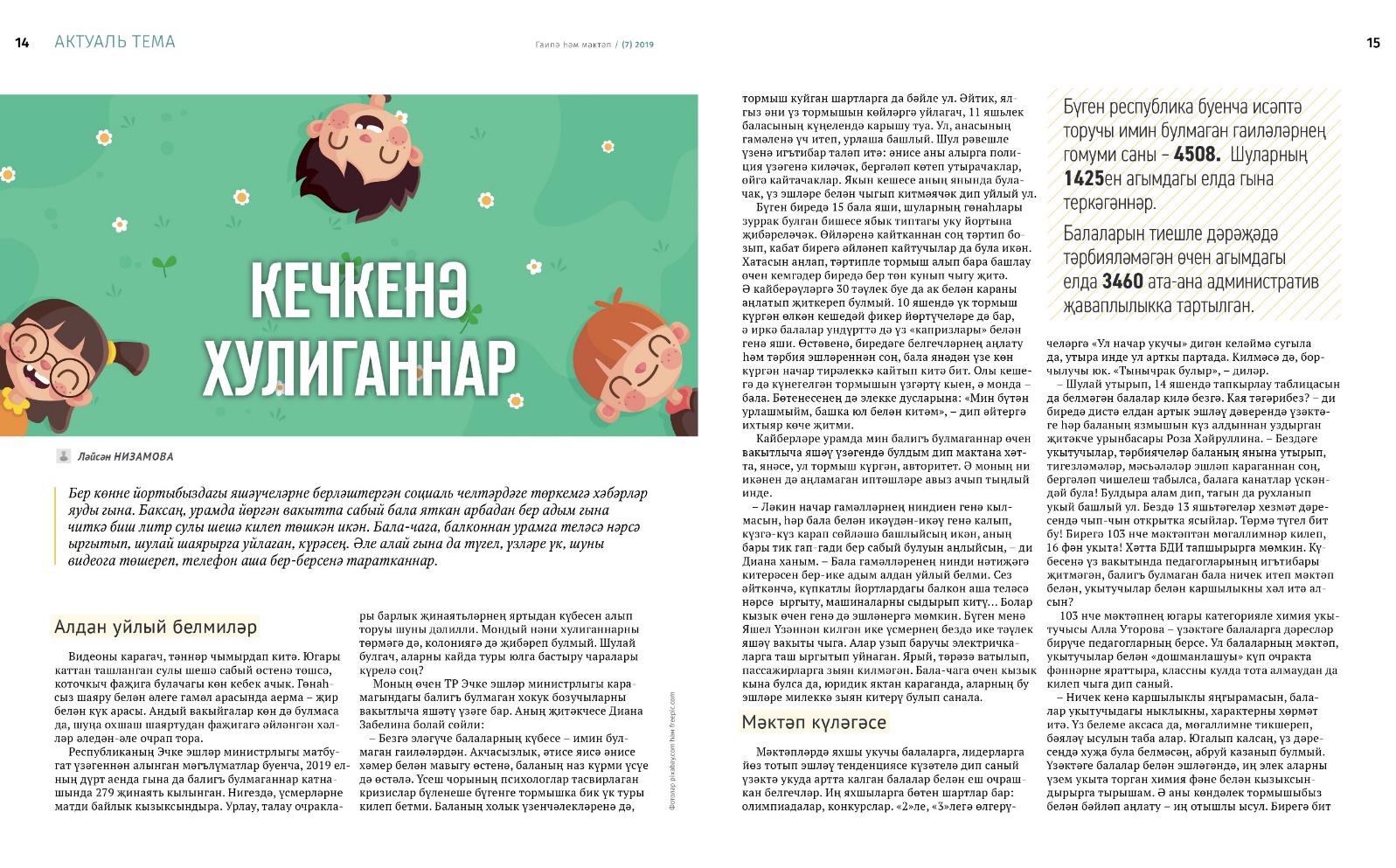 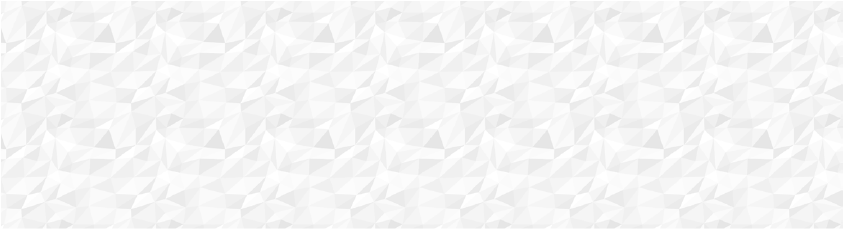 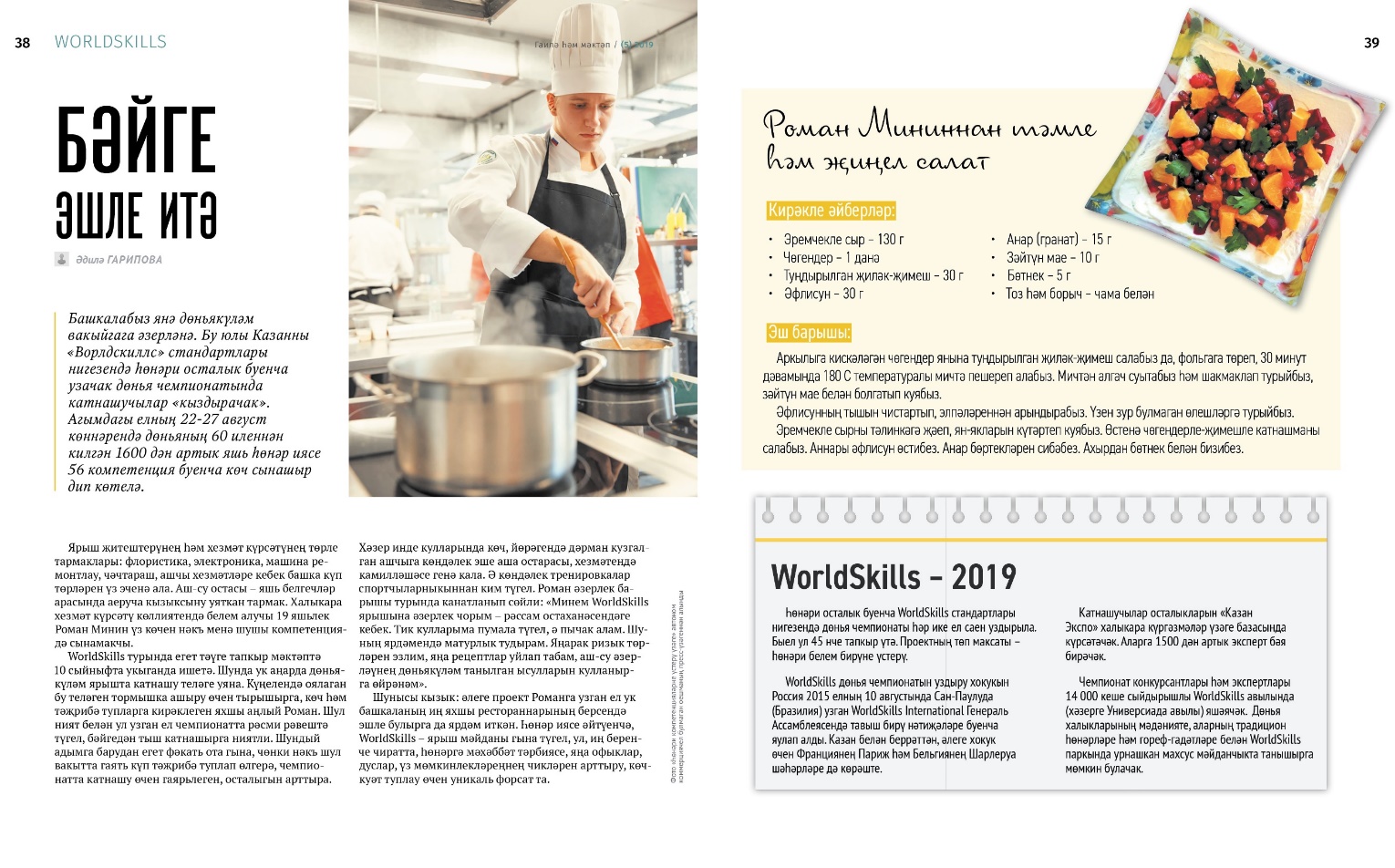 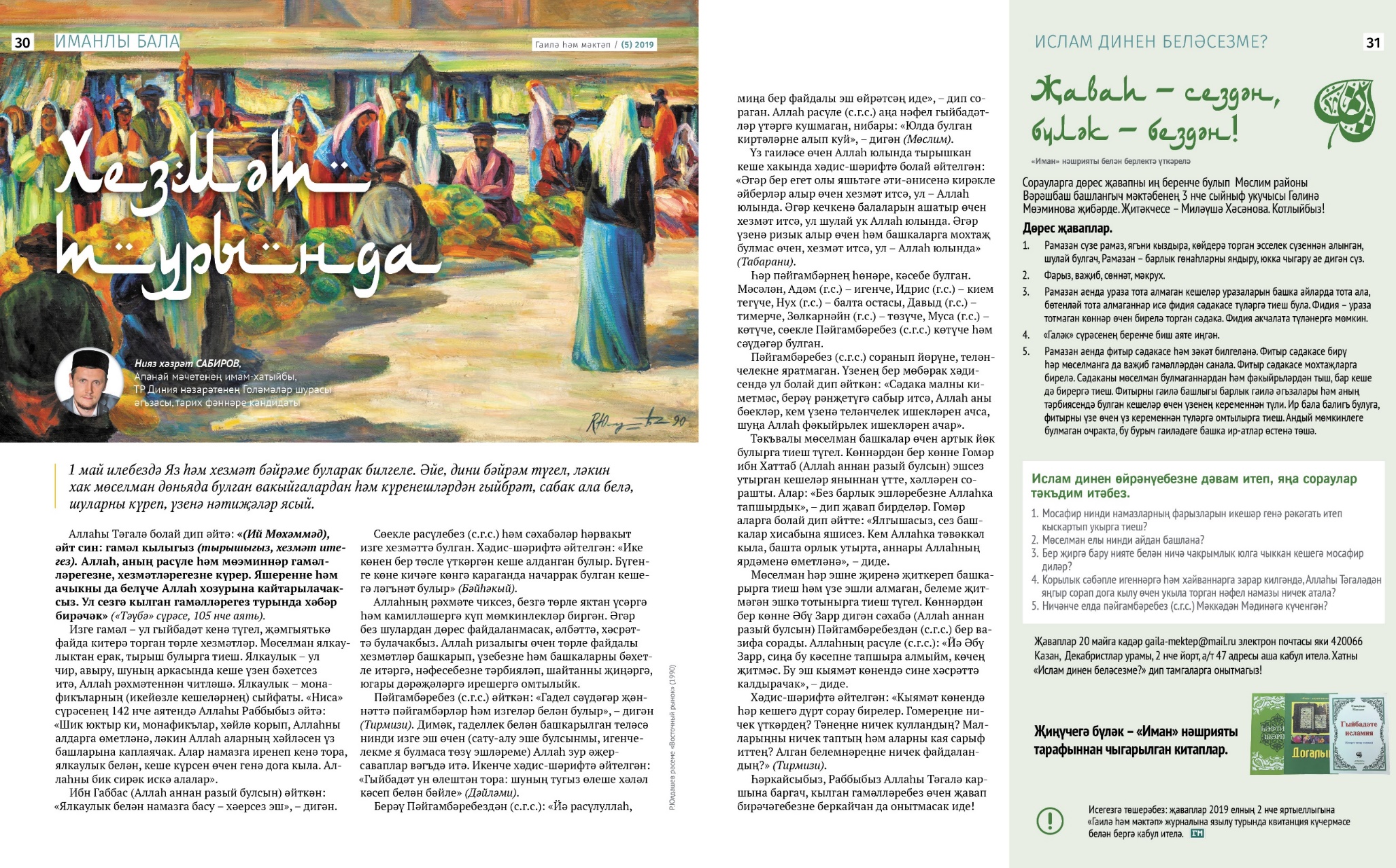 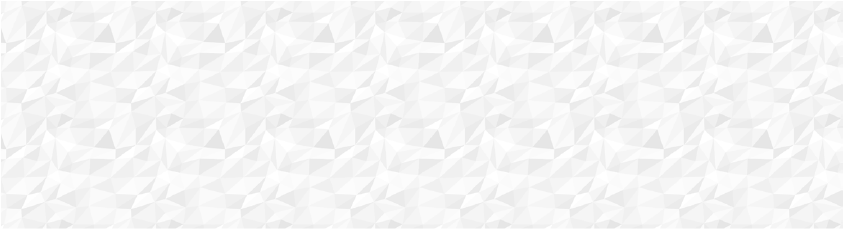 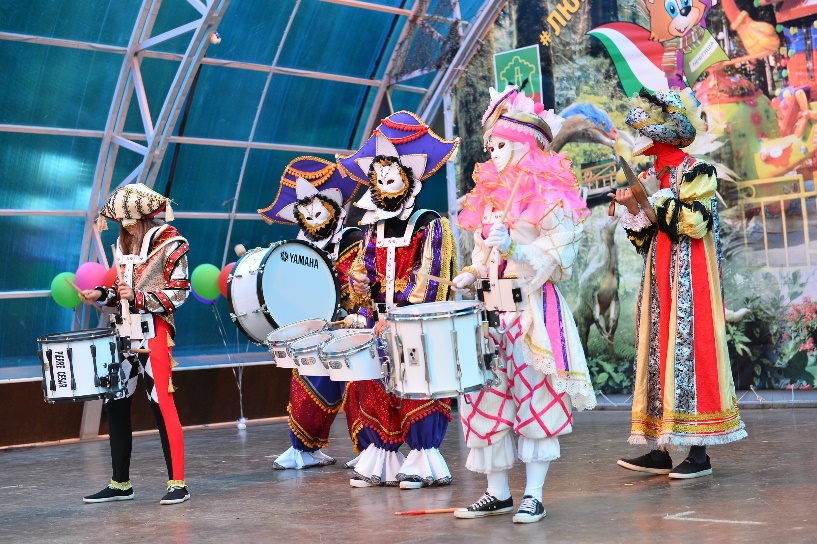 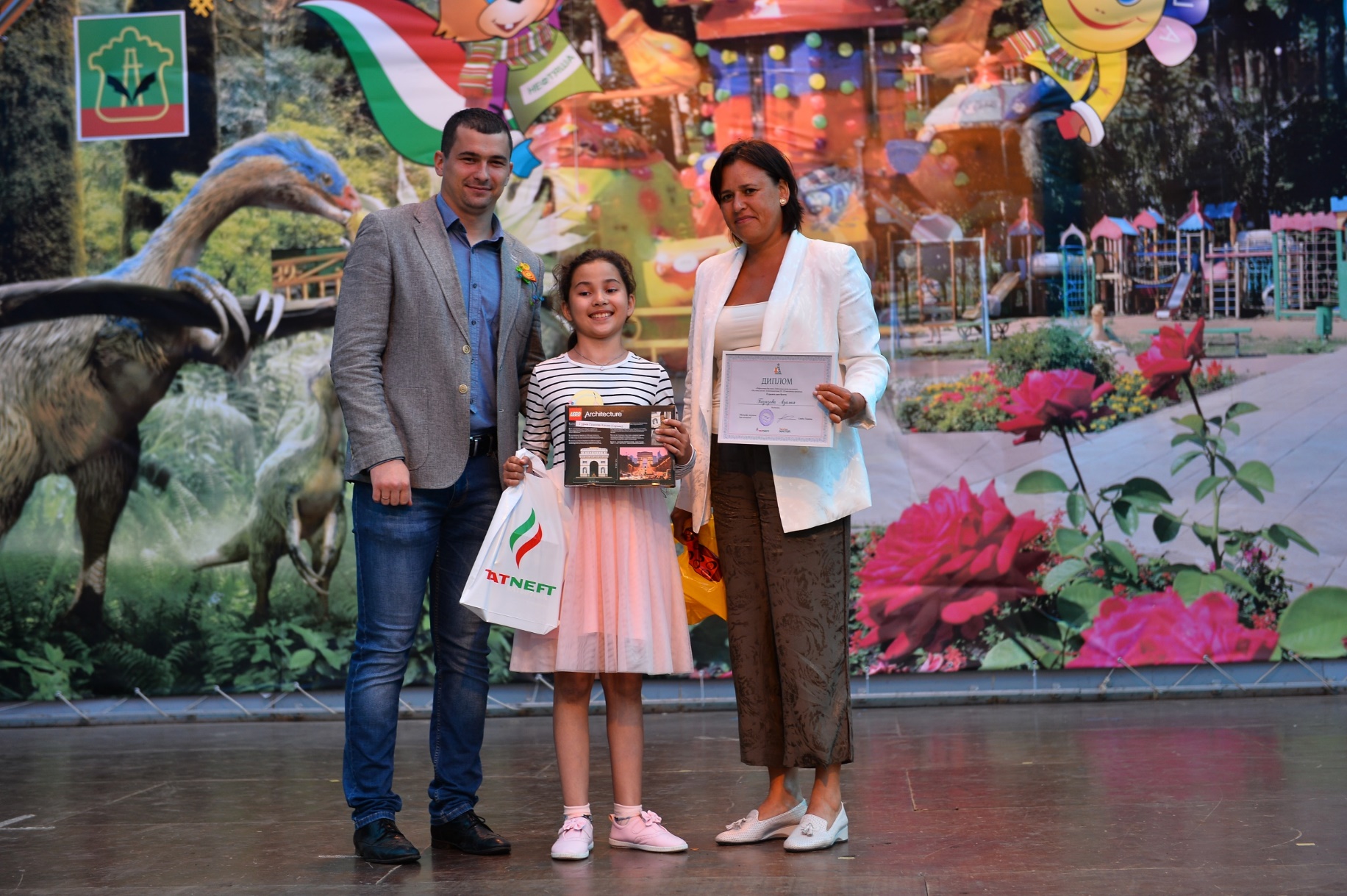 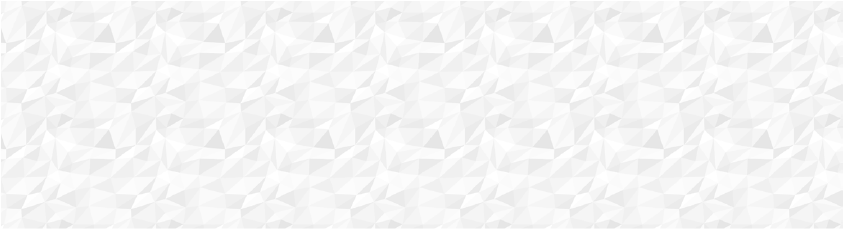 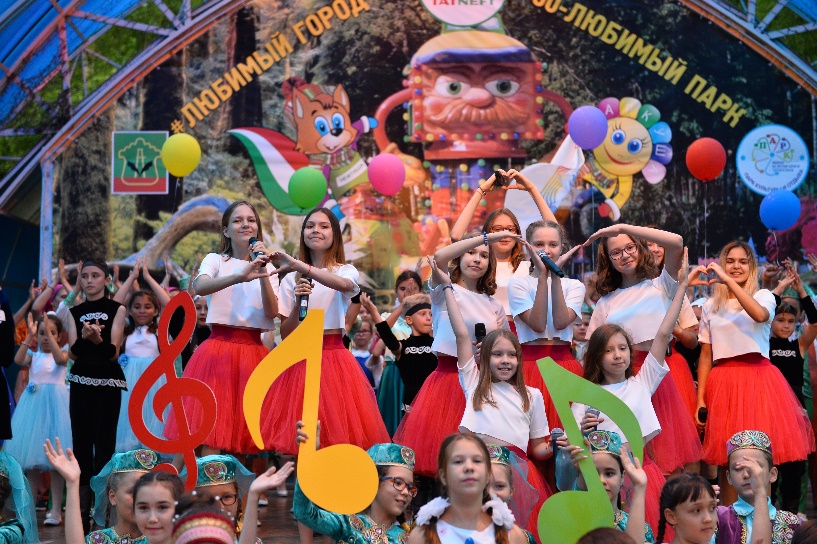 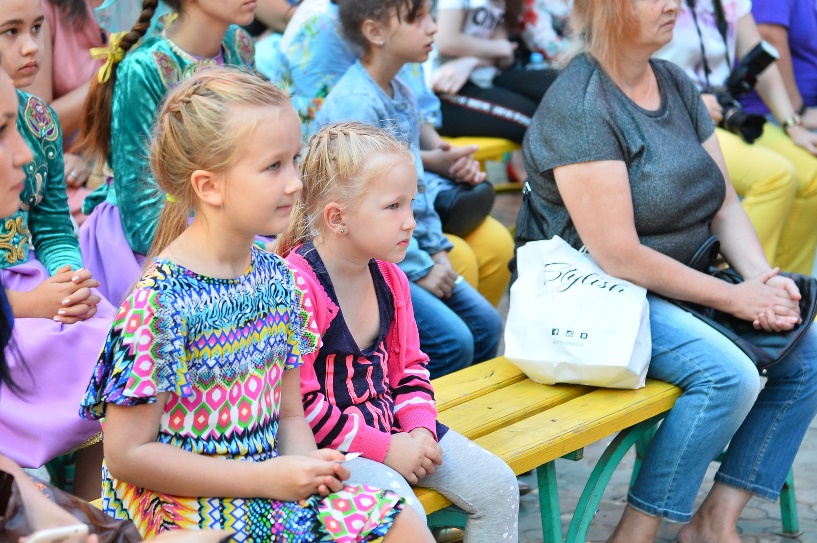 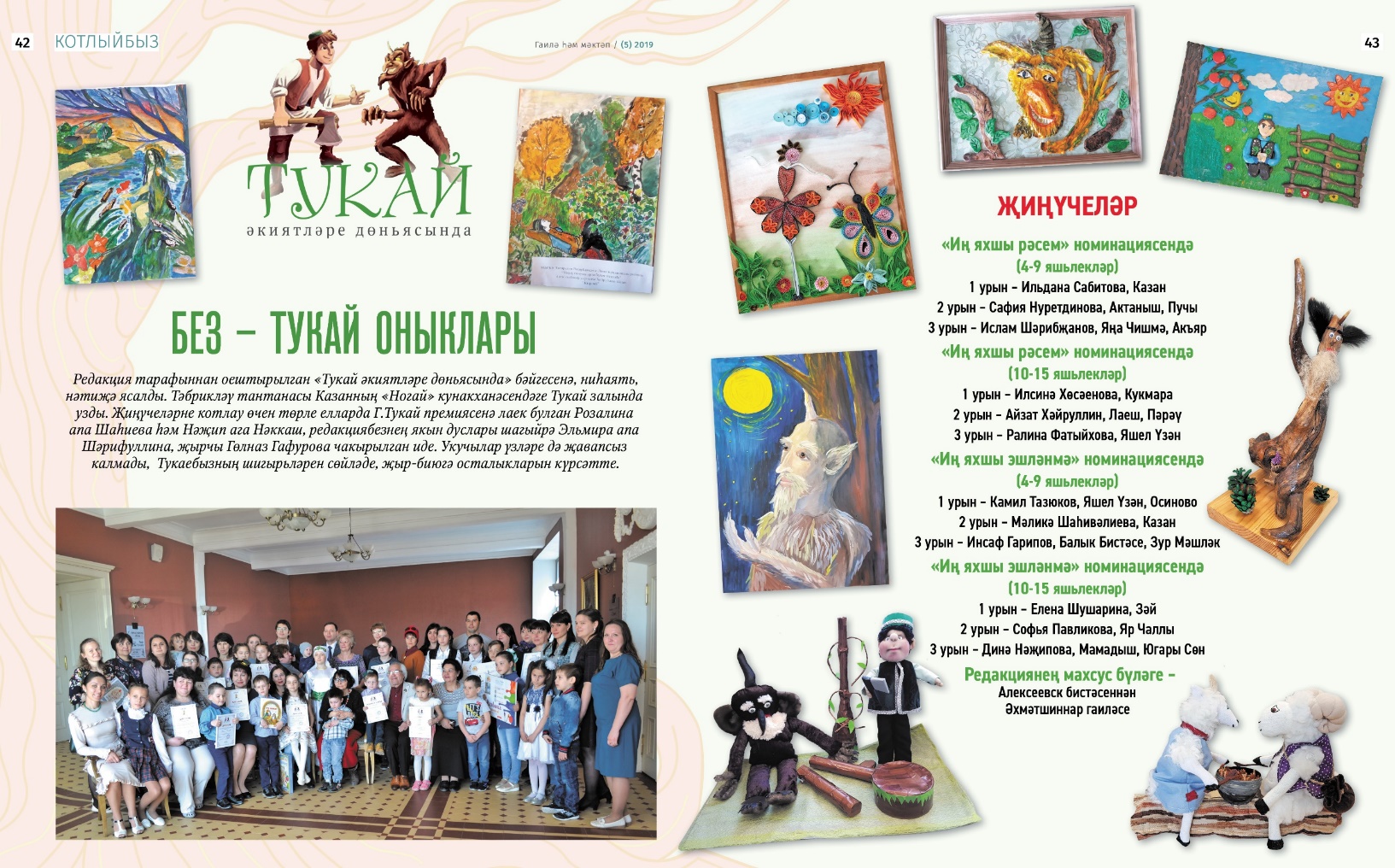 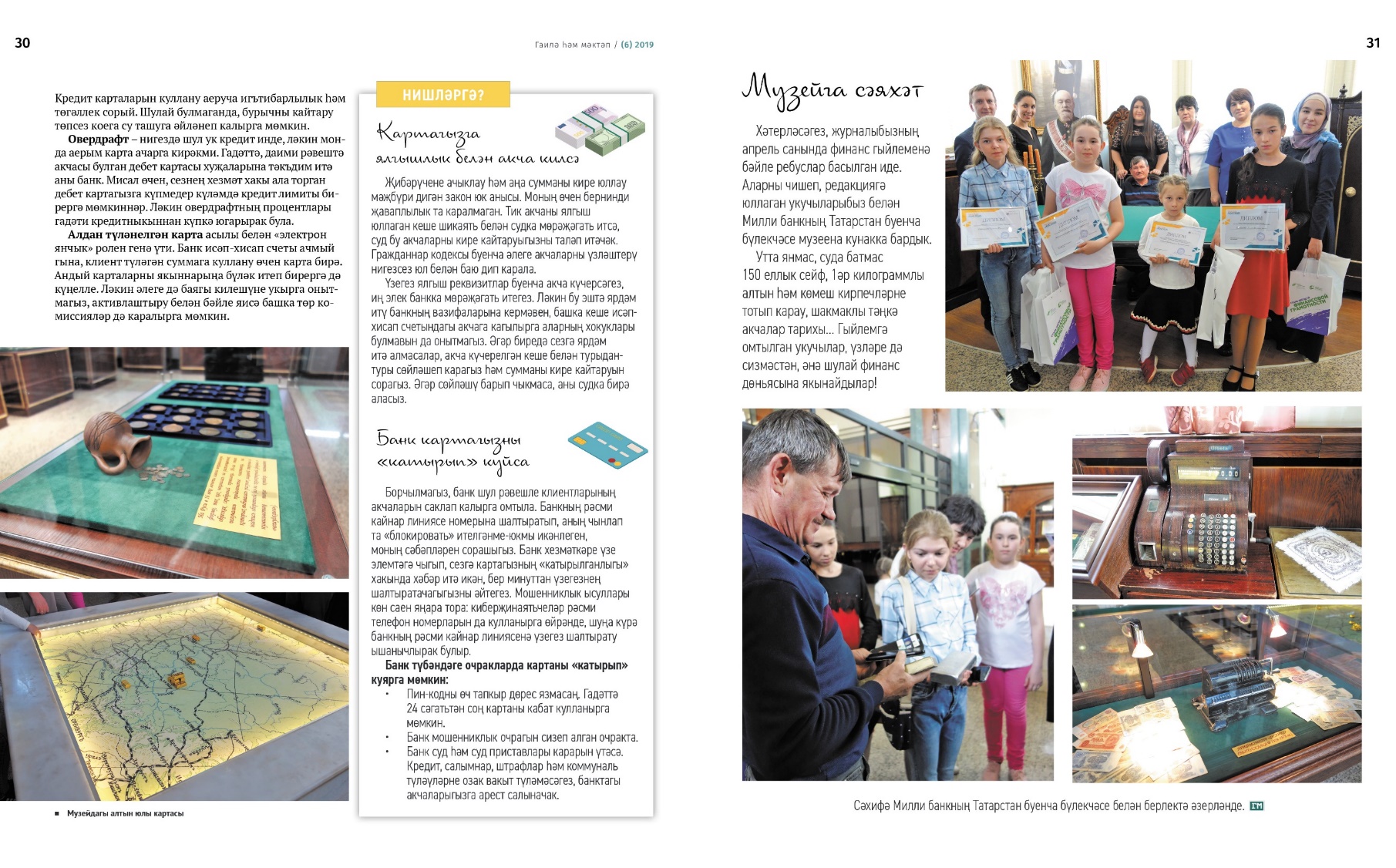 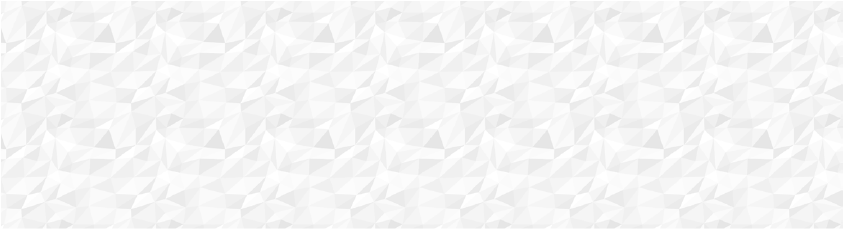 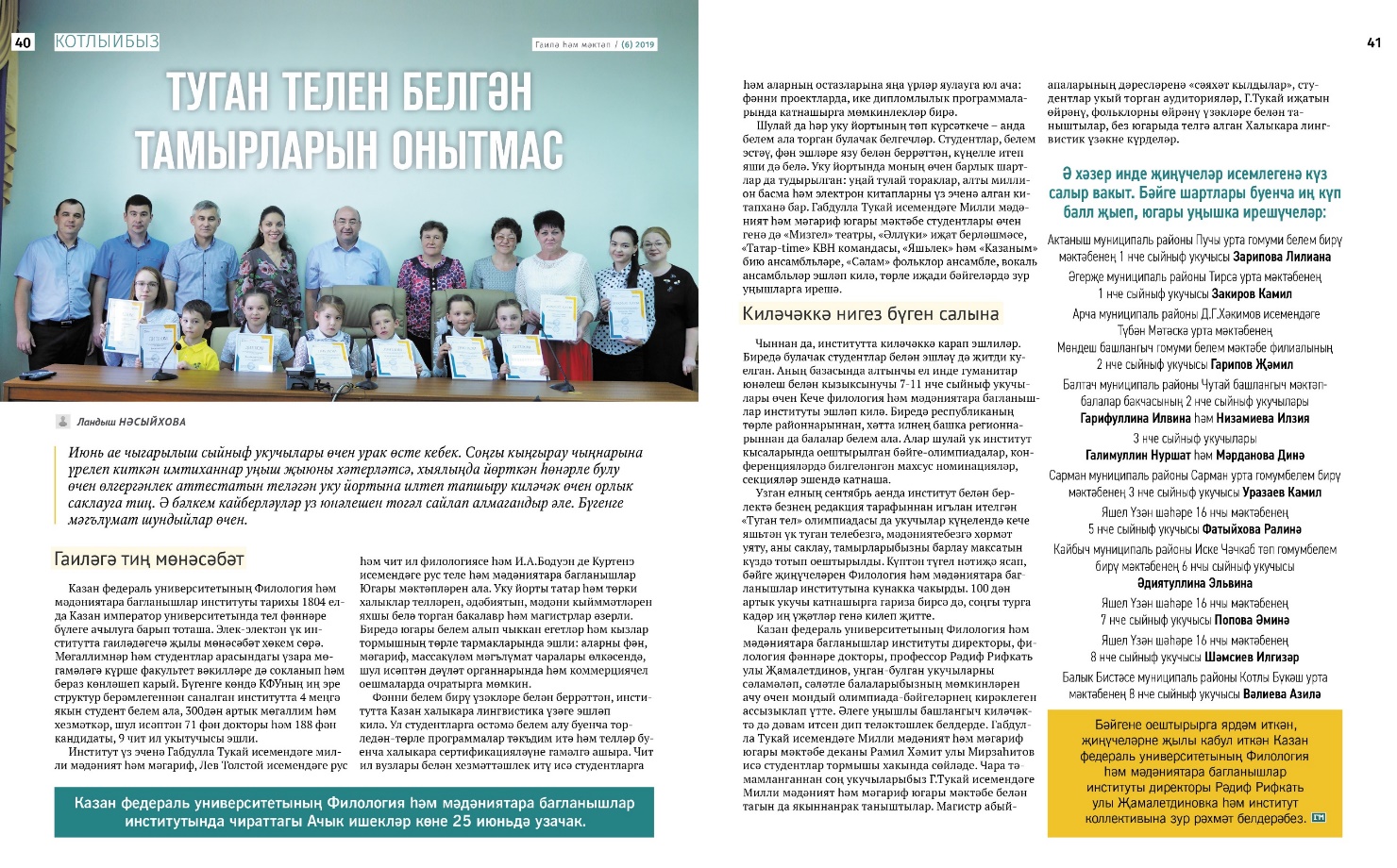 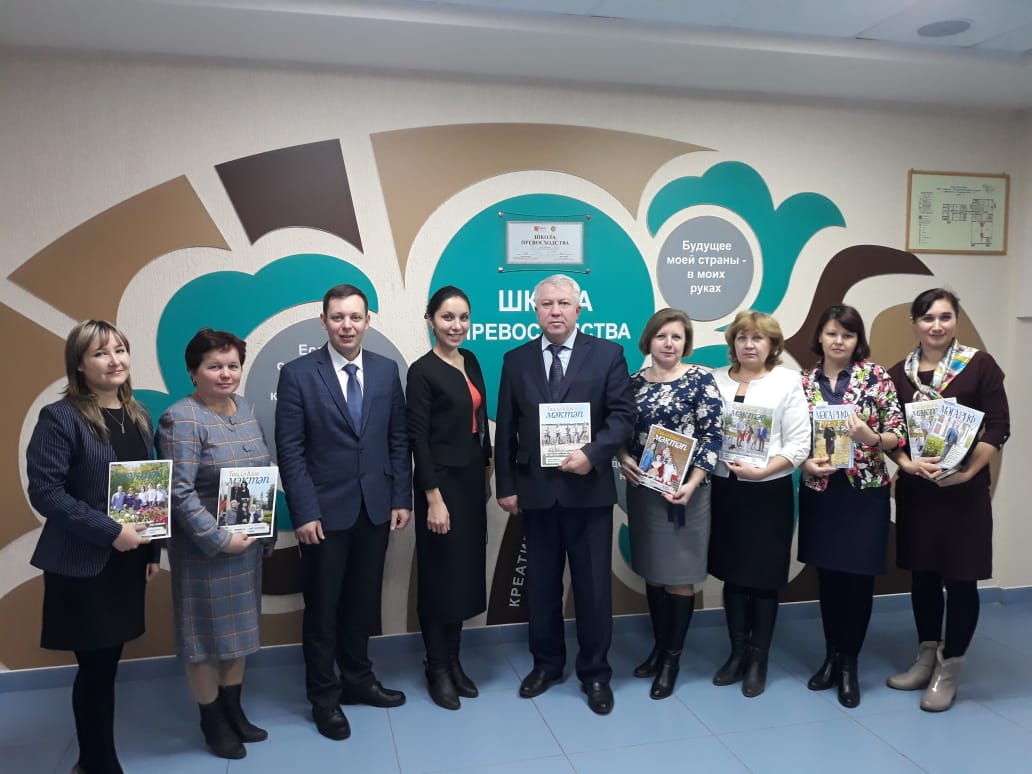 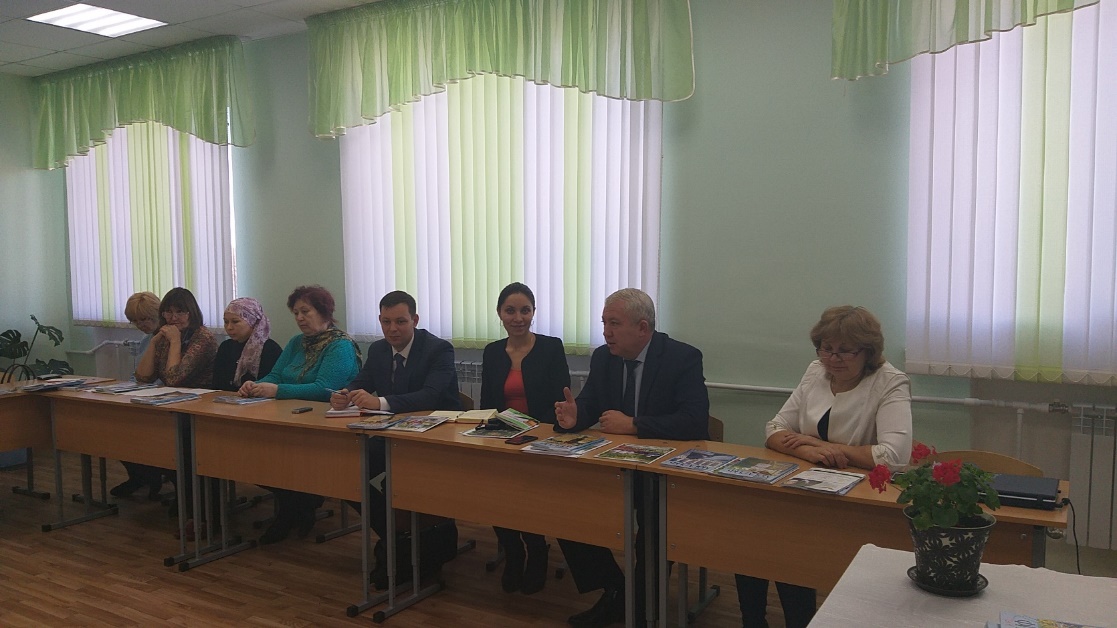 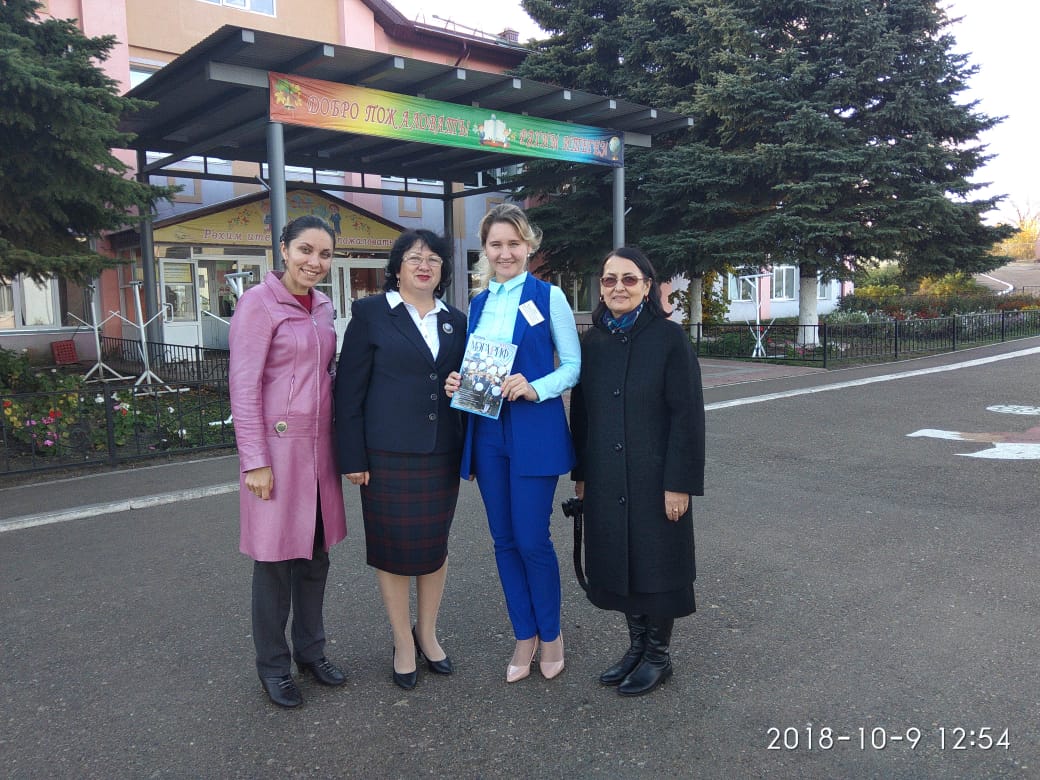 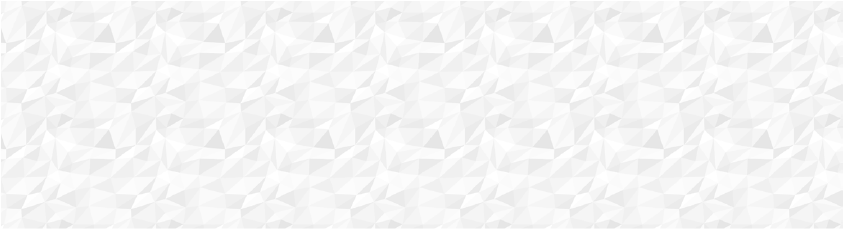 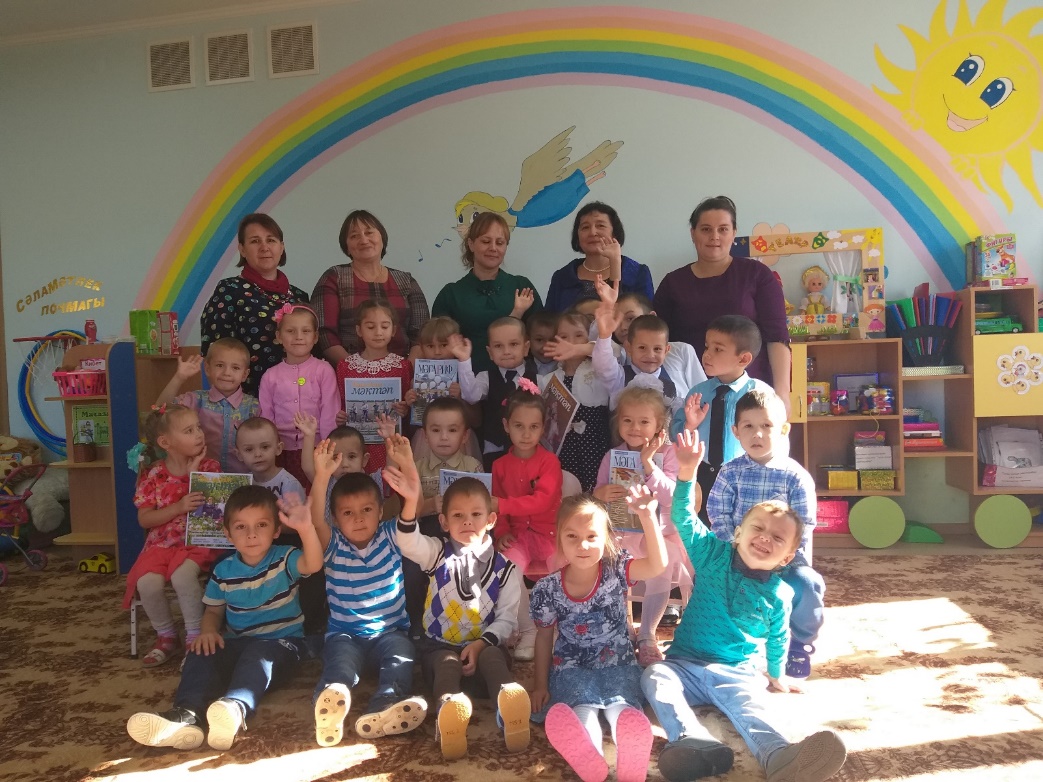 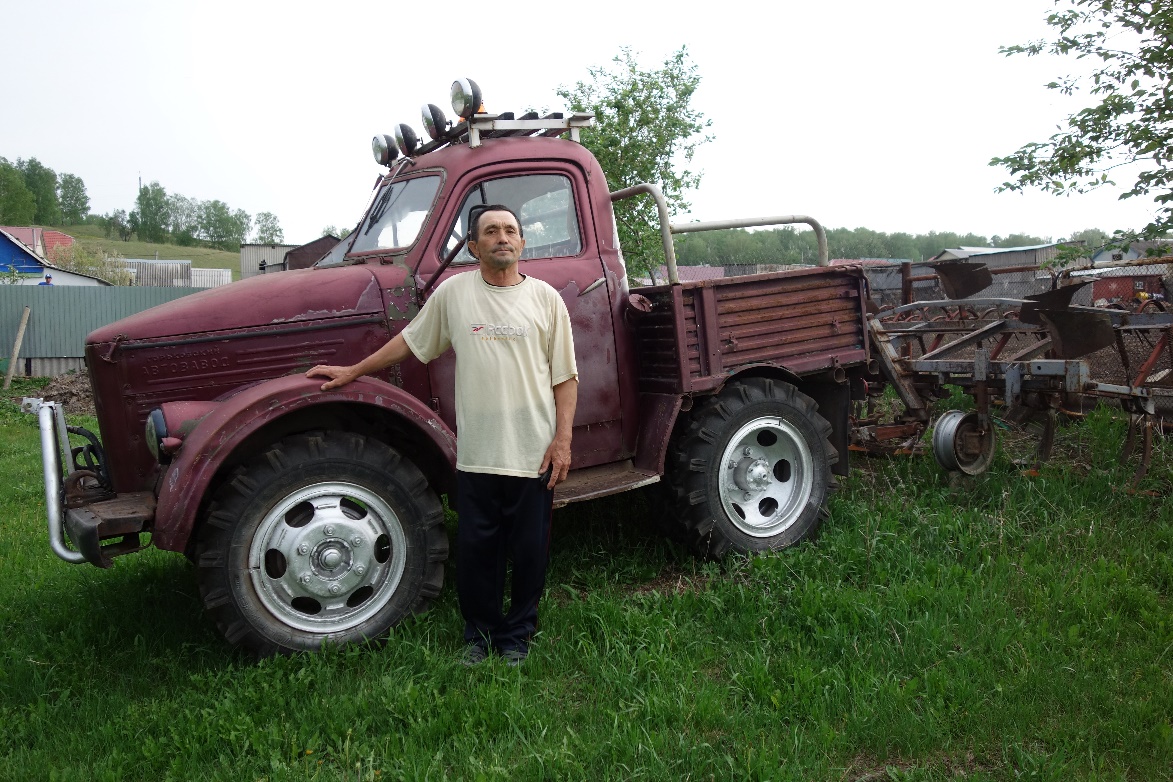 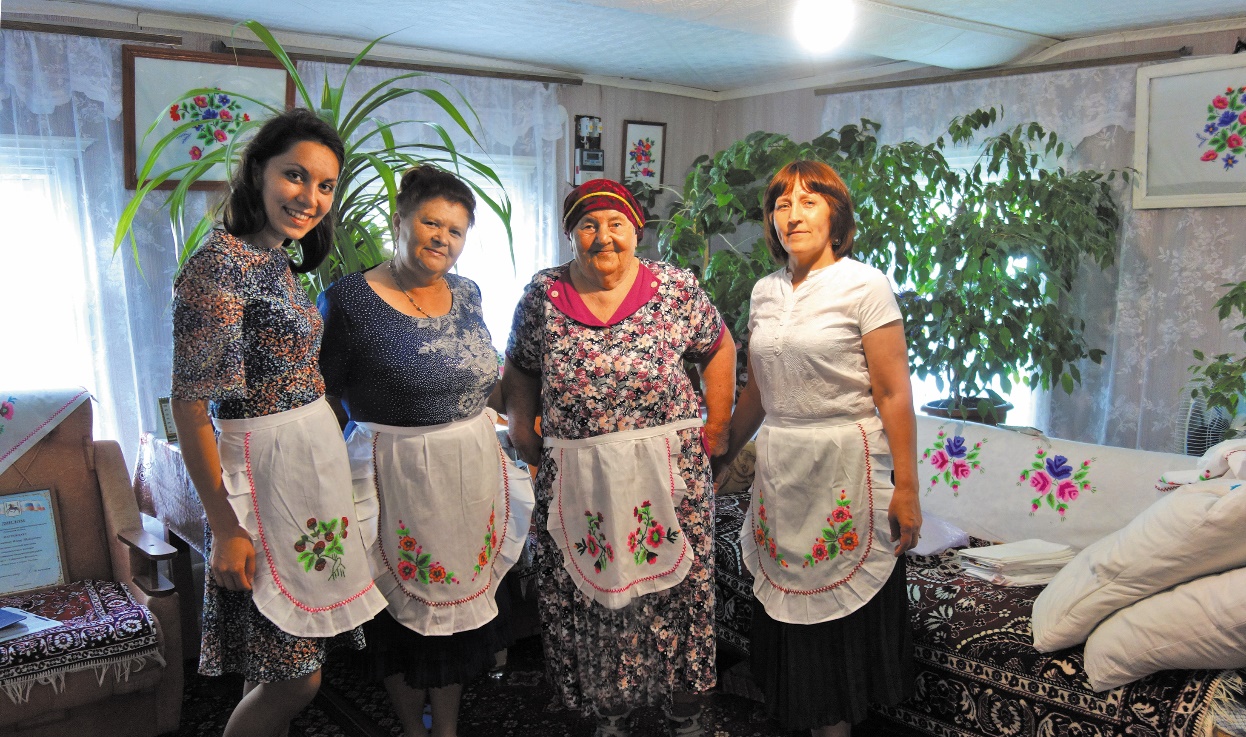 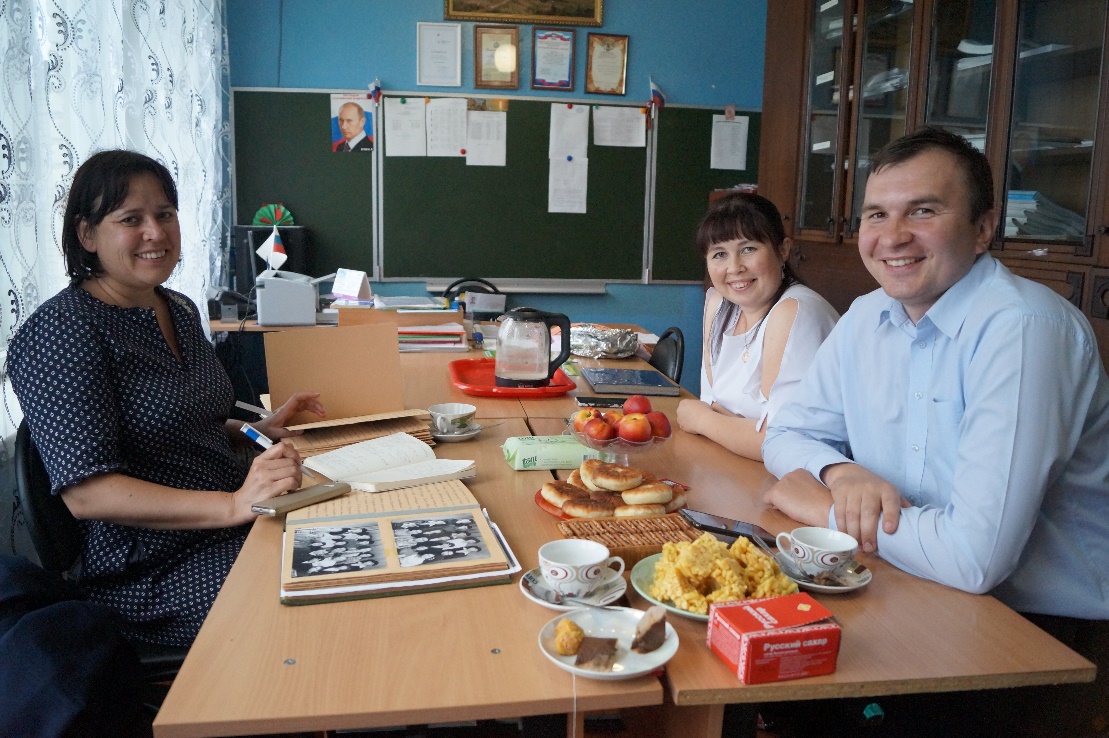 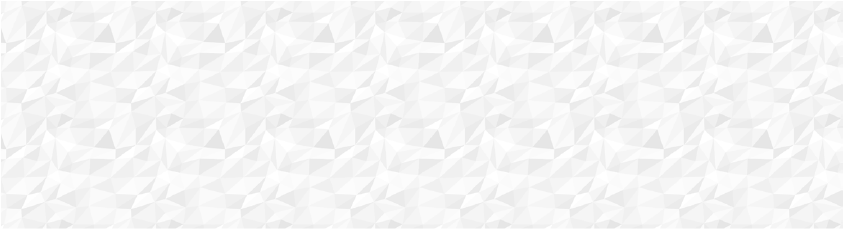 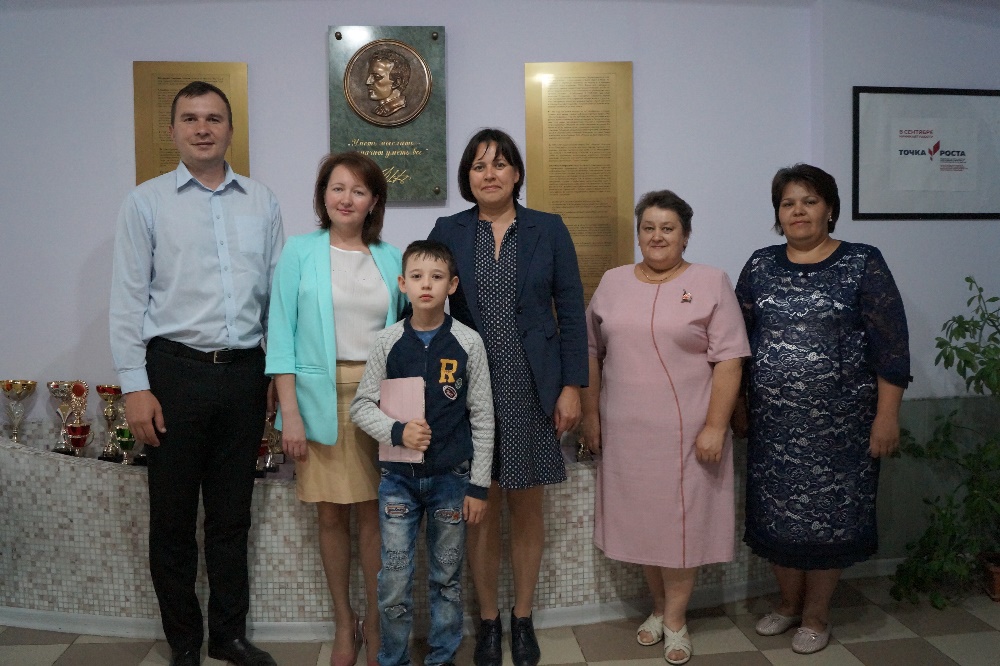 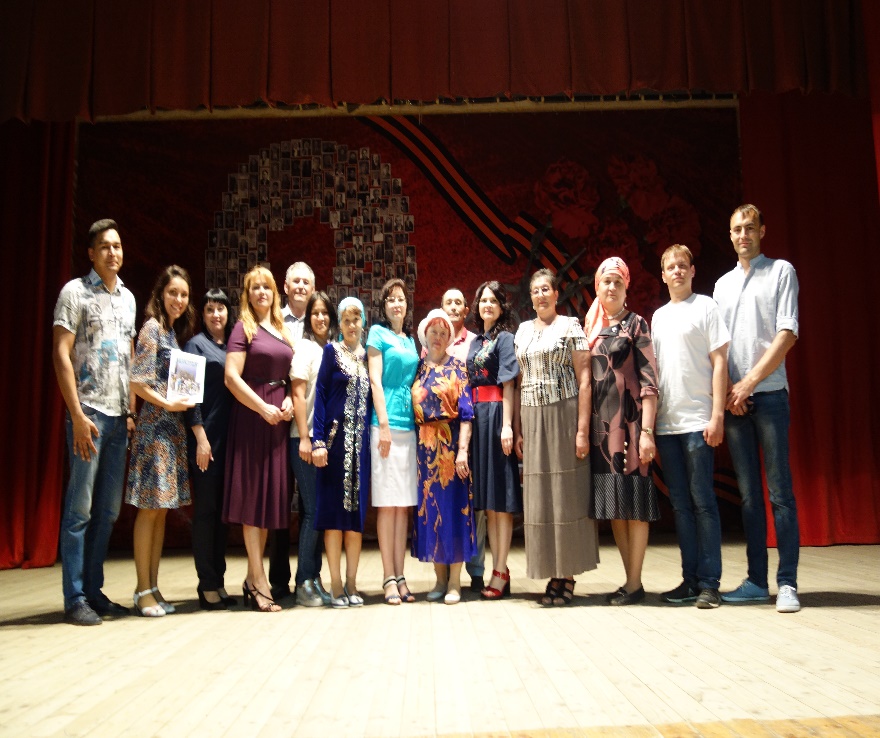 Киләчәк буынны бергә тәрбиялик!
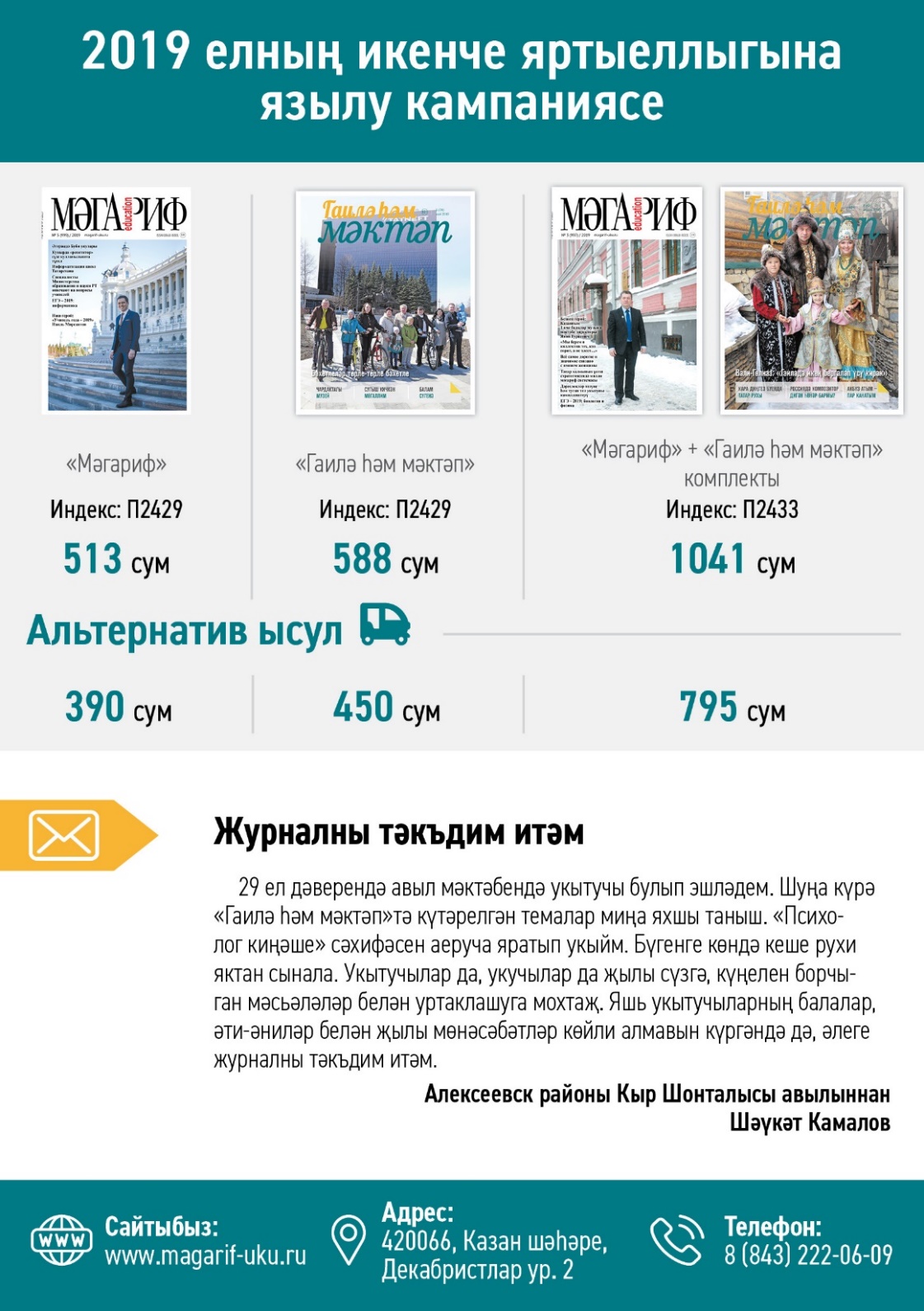 Россия регионнары «Мәгариф» журналына П7082 индексы буенча языла ала.
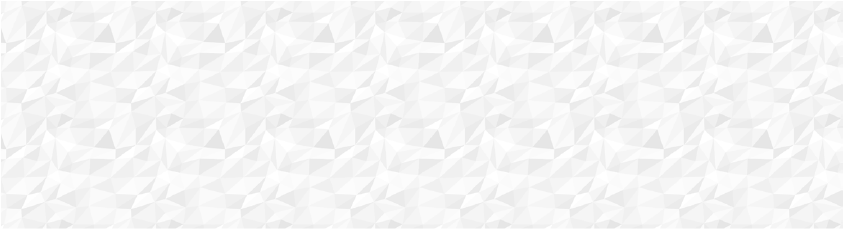 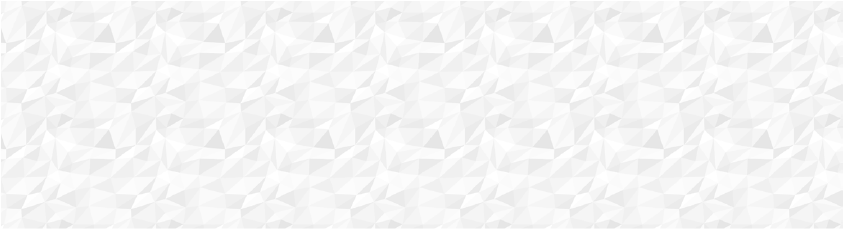 Элемтә өченБезнең сайт: magarif-uku.ruАдресыбыз: Казан, Декабристлар урамы, 2Телефон: 8 (843) 222-06-09